The Congo Red Test A Novel Approach to Reducing Morbidity and Mortality from Preeclampsia in Clinical Context
Part I:    
Clinical Context of Preeclampsia &
Science Behind the Congo Red Point-of-Care Test 

Part II:  
Operational Feasibility Study in Ethiopia and Uganda
PART I

Clinical Context of Preeclampsia 
&
Science Behind the Congo Red Point-of-Care Test
Disclosures & Acknowledgements
Concepts presented today are subject of patents on which I am listed as inventor.
 Some of the IP has been licensed to private for profit entities for development & commercialization. I have a consulting role.
Funding: NIH/NICHD, USAID, Bill & Melinda Gates Foundation and the other the Saving Lives at Birth (SLaB) partners
Preeclampsia - General
Syndrome (specific) to human pregnancy 
Debated etiology and pathogenesis
2-10% (70%) of pregnancies >20 weeks gestation
7x higher incidence in developing countries
High maternal & perinatal morbidity mortality
Leading cause of indicated early delivery
Most maternal deaths from PE occur in LMIC
Maternal mortality: highest in rural areas & poor communities – deficient health care systems
WHO, Make every mother and child count, in The world health report 2005, World Health Organization, Geneva, Switzerland, 2005.
Preeclampsia - General
Clinically (ill)-defined subtypes
Mild preeclampsia 
Severe preeclampsia
Superimposed preeclampsia
HELLP syndrome (Hemolysis, Elevated Liver enzymes, Low Platelets)
Eclampsia (seizures)
Acute potentially life-threatening complication (PLTC)
Stroke
Kidney failure
Liver rupture
Abruption
DIC
Maternal death
Long-term quality-of-life (QOL) impairment
Preeclampsia - General
Prevention of any disease requires availability of methods for prediction of those at high risk
Diagnosis of preeclampsia
Hypertension
Proteinuria
Symptoms (headache, visual disturbances, epigastric pain)
Problems
Nonspecific
Subjective (patient & provider)
Technical issues
BP readings vary with provider, cuff size, etc.
BP cut-offs adopted from CVD field
Lab methods for total proteinuria measurements adopted from CKD field
Preeclampsia - Biomarkers
Active research – quest for biomarkers
Clinical & biochemical tests proposed for prediction and better diagnosis
Many analytes: increased or decreased in PE
Challenges:

Universal: 	Across gestation, multiples, co-morbidities
Rapid: 		Result turnaround for clinical decision making
Practical: 	No blood sampling, no sophisticated instruments
Affordable: 	Healthcare settings in developing countries
Meaningful: 	To providers and patients in context of available and 				actionable treatment options

No PE marker yet demonstrated as feasible for rural LMIC
Preeclampsia – Urine Proteomics
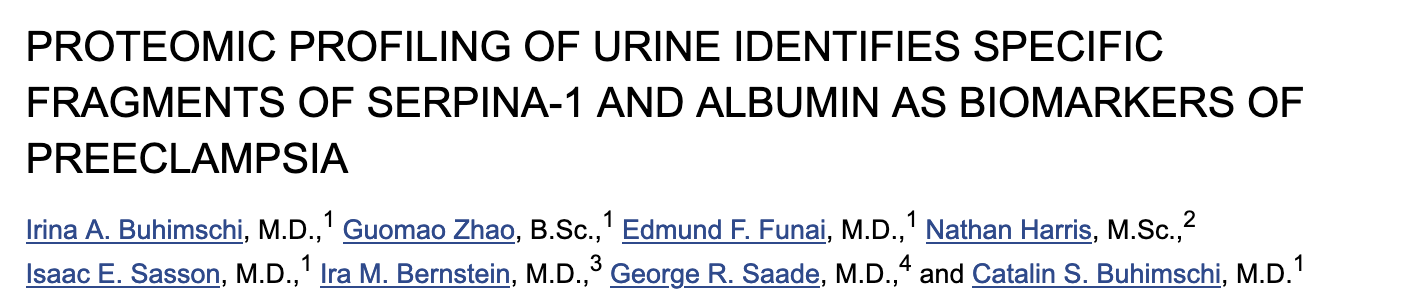 Both women contributed with identical amounts of urine protein
10
60
3
20
Severe PE
40
2
5
10
20
1
0
0
0
0
Relative peak intensity
10
60
3
20
CRL
40
2
5
10
20
1
0
0
0
0
2300-3200 Da
3750-4750 Da
10-18 kDa
2300 - 3200 Da
Am J Obstet Gynecol. 2008 Nov;199(5):551.e1-16.
Protein Misfolding
Defective protein homeostasis
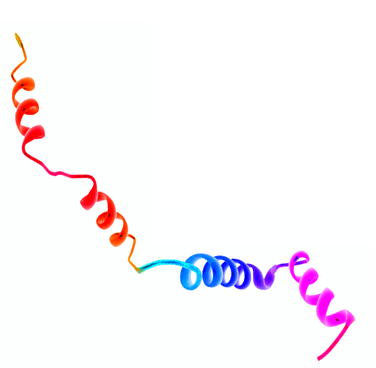 Hydrophilic (outside)
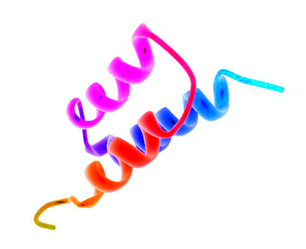 properly 
folded 
state
Hydrophobic (inside)
nascent protein chain
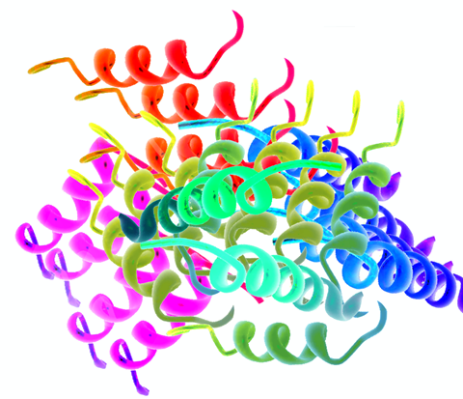 misfolded 
state
proteolysis
oxidative stress
crowding
etc.
aggregation, improper cell trafficking, deposition cell toxicity
Protein Misfolding Diseases
Congophilia
Affinity for amyloidophilic dye Congo red 
Incorporated in disease definition
Congo red – synthesized in 1883 (P. Bȍttinger)
First use: “direct” textile dye 
~1920 amyloid dye (H. Benhold & P. Divry)





In amyloidosis, Congo red still reigns as the ‘‘king of dyes’’
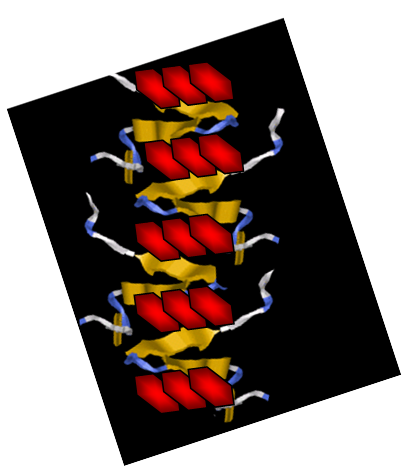 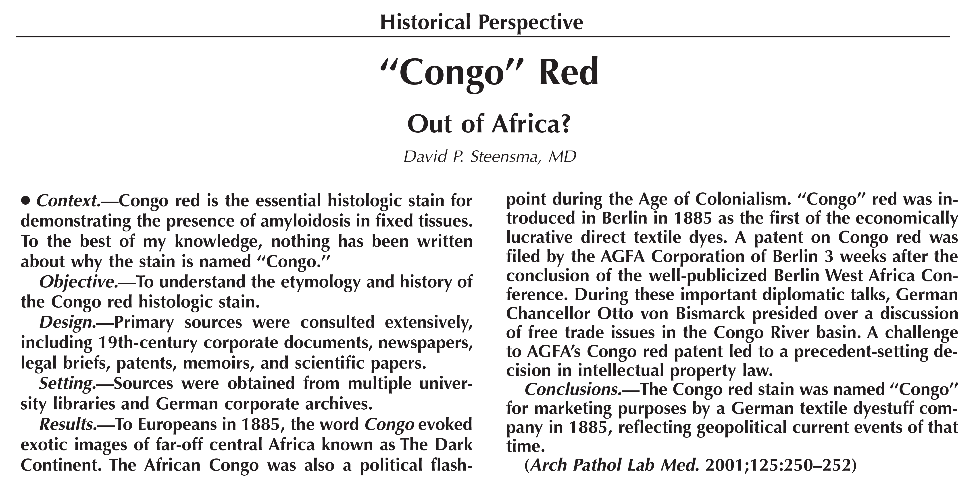 Preeclampsia – Urine Congophilia
after
before
Urine
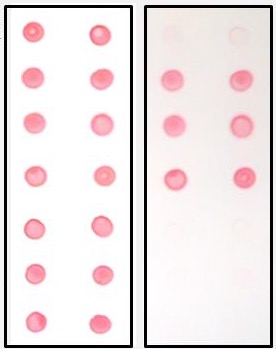 OD after
Severe PE
%CRR =
x100
OD before
Normal 
pregnancy
Congo Red Dot Test
(nitrocellulose sheet)
Buhimschi IA, Buhimschi CS, Glabe CG. Methods and compositions for the detection and treatment of preeclampsia. U.S. Patent 9,229,009. Filed October 31, 2008 (Yale University); Issued January 5, 2016.
Urine Congophilia – PE biomarker
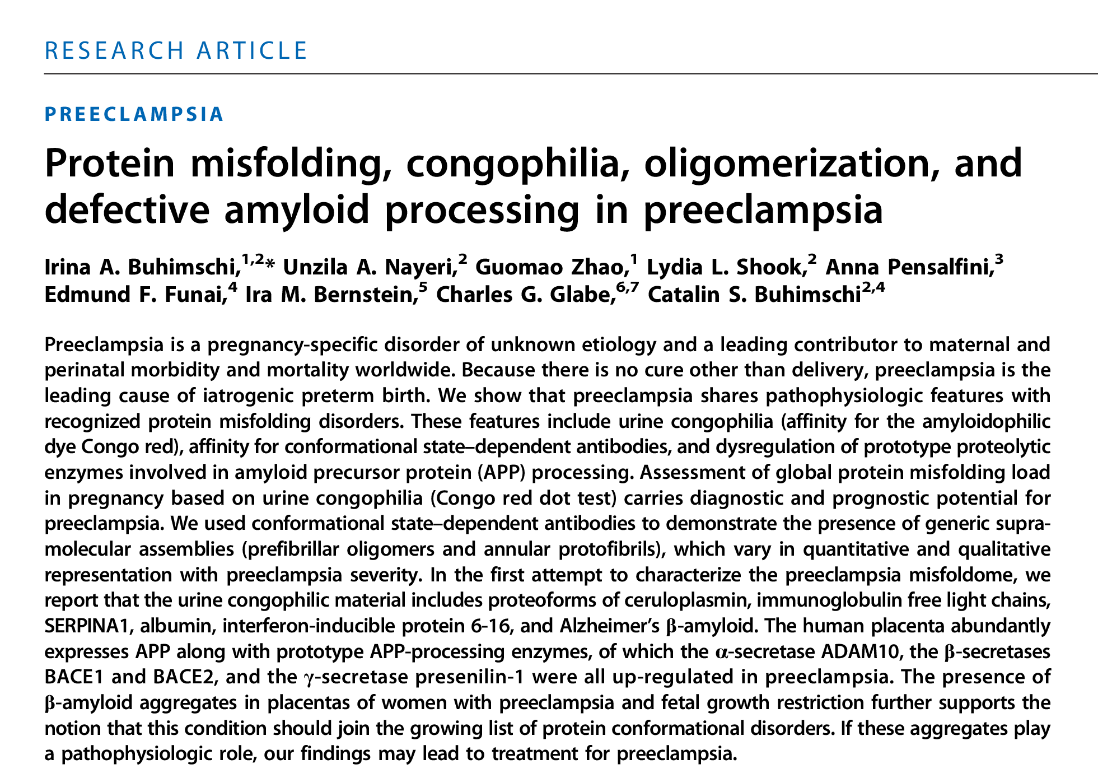 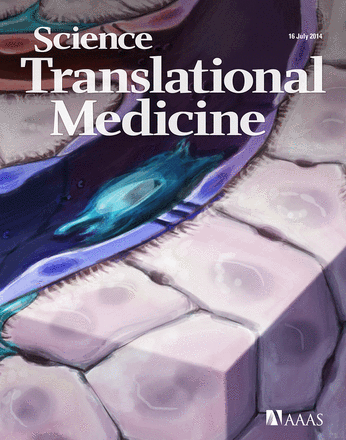 662 women: 	
Feasibility (n=80); Validation - cross-sectional (526); Longitudinal (n=56)
Buhimschi IA,  Nayeri  UA, Shook LL, Pensalfini A, Funai EF, Bernstein IM,  Glabe CG, Buhimschi CS. Protein misfolding, congophilia, oligomerization and defective amyloid processing in preeclampsia. Sci Transl Med. 2014;
Urine Congophilia – PE Biomarker
Validation samples
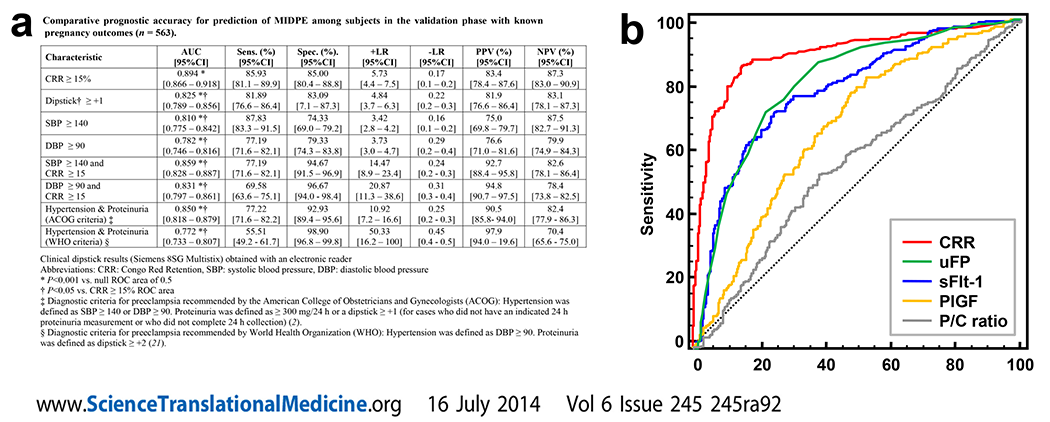 Sens, Spec, PPV, NPV; 86%, 85%, 83%, 87%; Reference: medically indicated delivery for PE
Buhimschi IA,  Nayeri  UA, Shook LL, Pensalfini A, Funai EF, Bernstein IM,  Glabe CG, Buhimschi CS. Protein misfolding, congophilia, oligomerization and defective amyloid processing in preeclampsia. Sci Transl Med. 2014;
Urine Congophilia – PE biomarker
Validation samples
Cross-sectional
Longitudinal
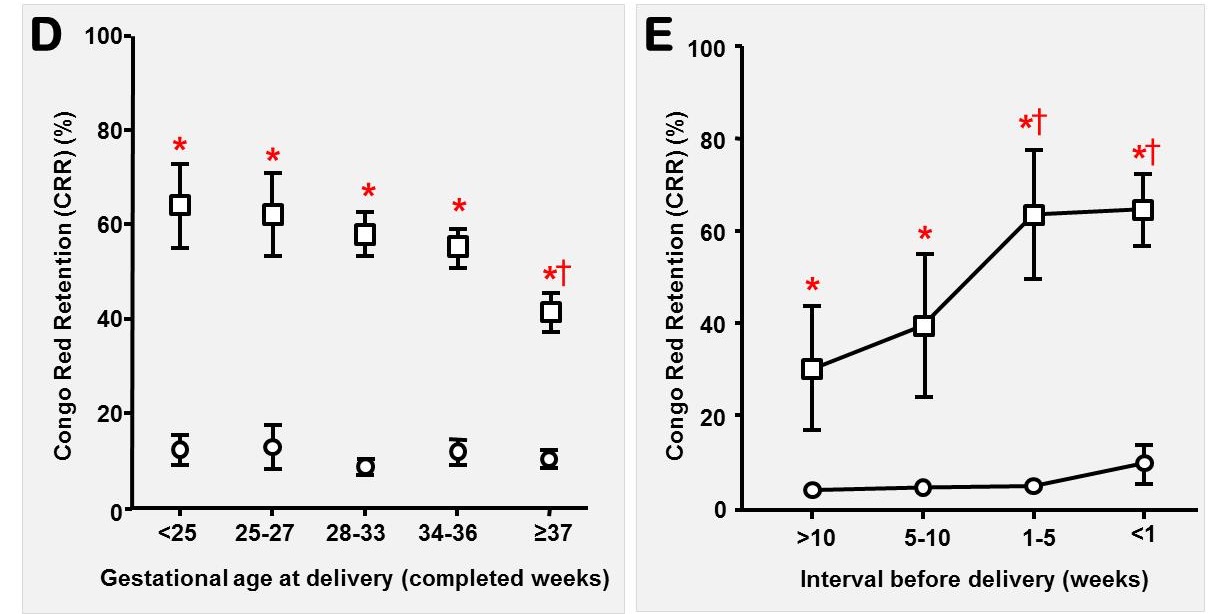 Buhimschi IA,  Nayeri  UA, Shook LL, Pensalfini A, Funai EF, Bernstein IM,  Glabe CG, Buhimschi CS. Protein misfolding, congophilia, oligomerization and defective amyloid processing in preeclampsia. Sci Transl Med. 2014;
Urine Congophilia ≠ Proteinuria
Urine congophilia correlates with 24h proteinuria but is not the same biomarker
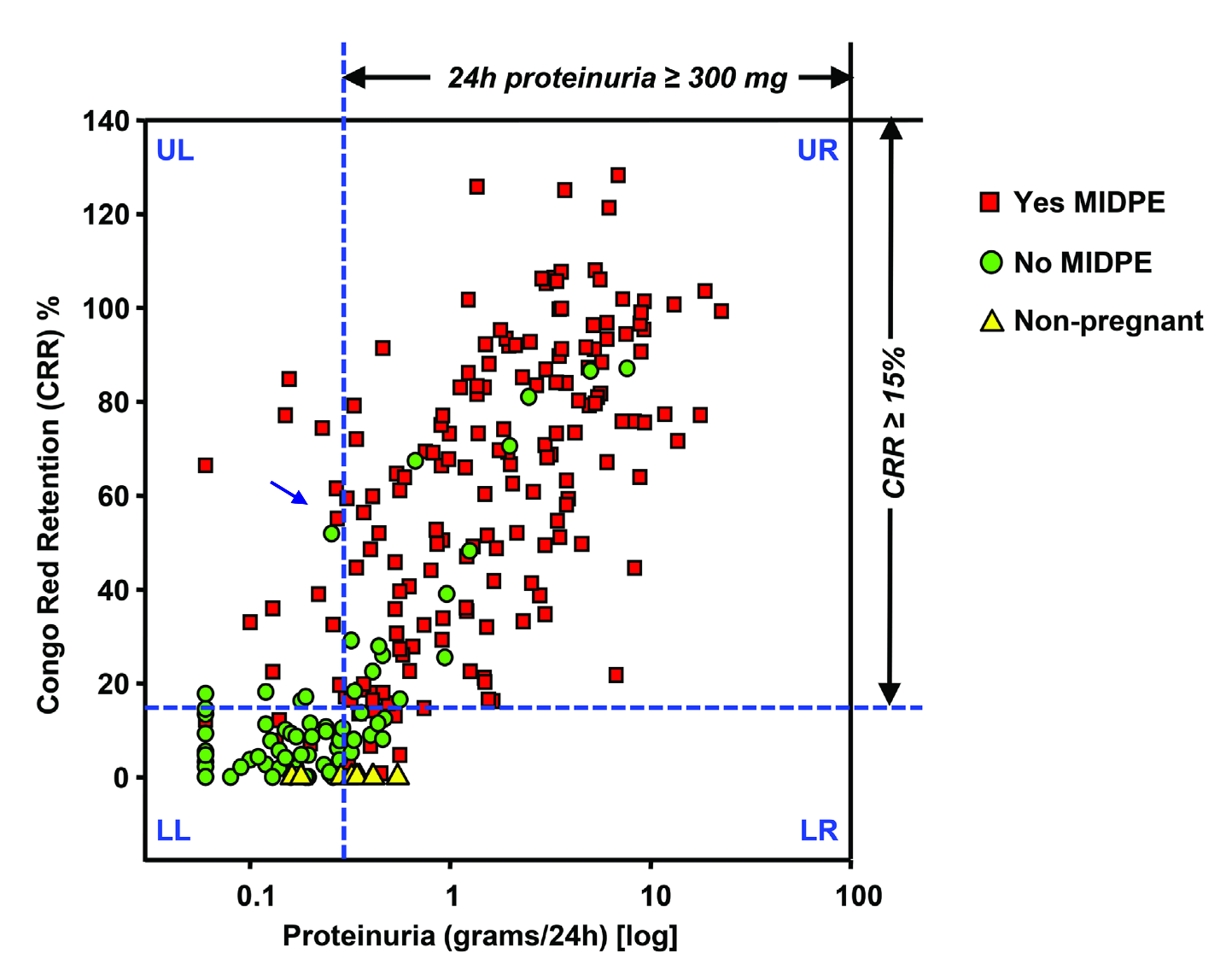 MIDPE: Medically-indicated delivery for preeclampsia
Urine Congophilia – Automation
Array (batch) direct format : congophilia “gold standard” (nitrocellulose = inert surface )
pix1: before
%CRR: 0-100
pix2: after
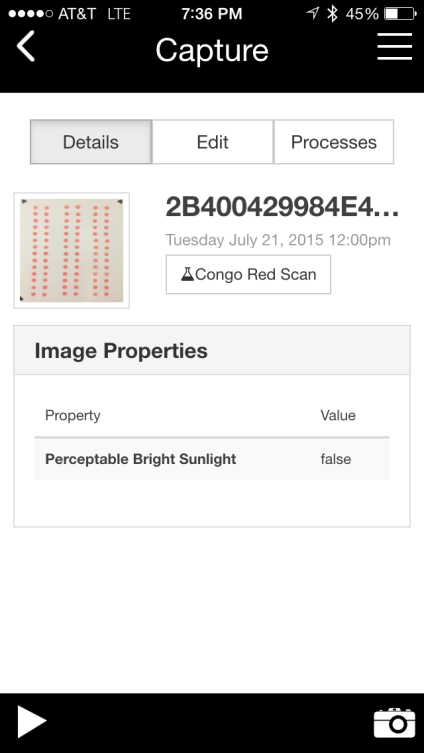 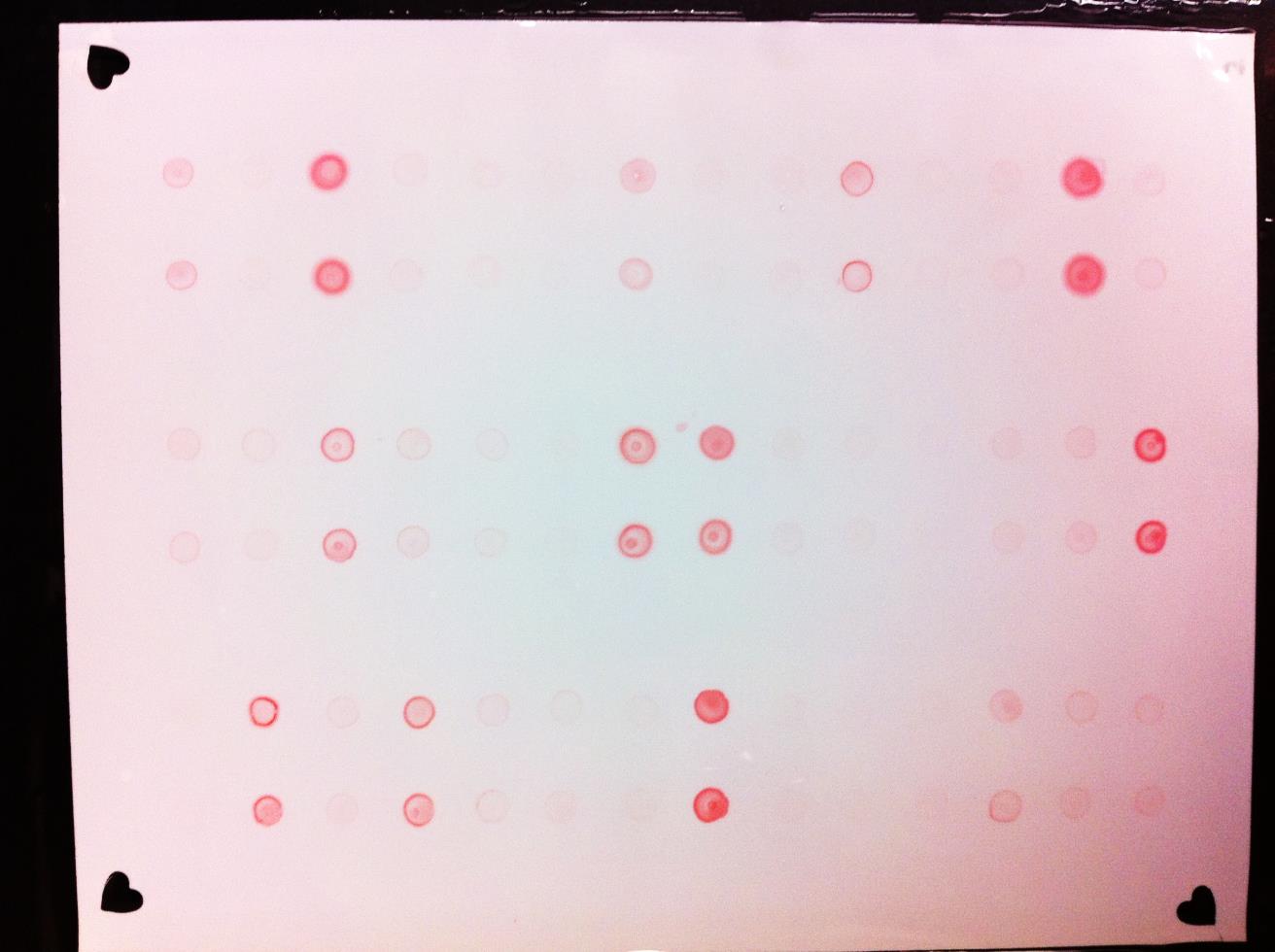 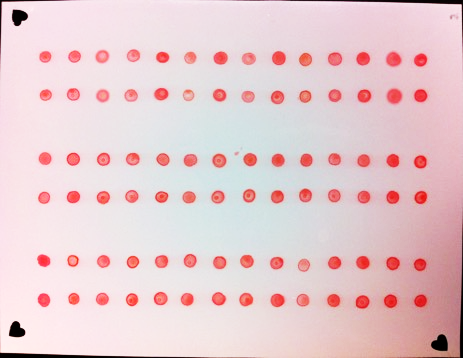 Jonas SM, Deserno TM  Buhimschi CS, Makin J.  Choma MA. Buhimschi IA. Smartphone-based diagnostic for preeclampsia: an mHealth solution for administering the Congo Red Dot (CRD) test in settings with limited resources.  J Am Med Inform Assoc. 2015
Urine Congophilia – Point of Care
“Sample-in-result-out” format (no washes)
Paper chromatography & competitive affinity for cellulose
CRD Paper Test
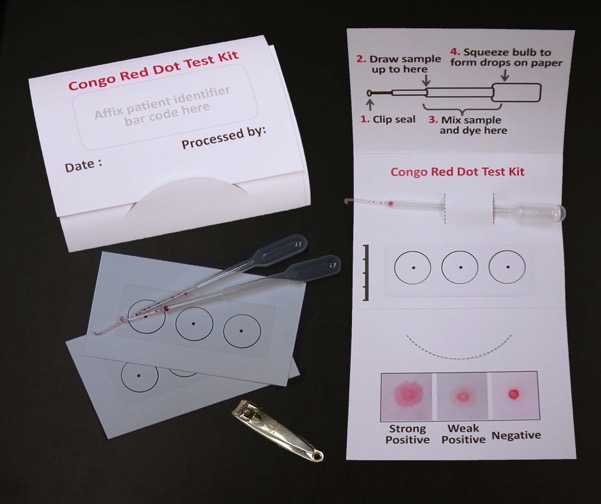 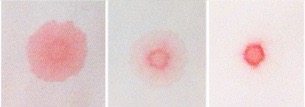 SP
Neg
WP
Not every paper works!
Buhimschi IA, Buhimschi CS, Tagare H, Choma M, Jonas S. Methods and kits for detecting misfolded proteins. U.S. Patent Number 10,048,276 Filed April 1, 2015 (Yale University) issued August 14, 2018.
Urine Congophilia – POC α prototype
Validation Study in antenatal triage (Ohio): 346 prospectively enrolled women 
(rule-out preeclampsia) (2019)
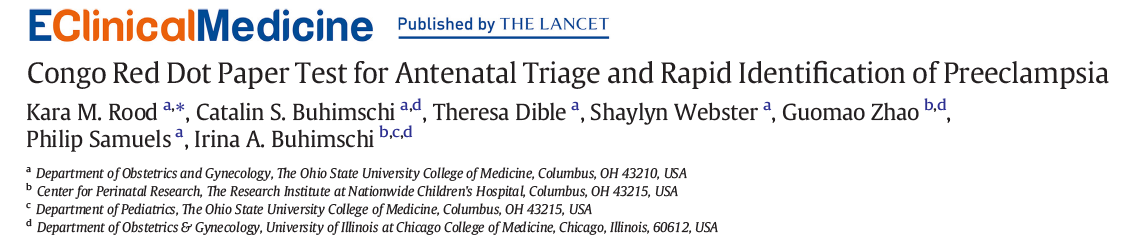 Real life (unselected) cohort: any gestational age, multiples, any co-morbidity
Clinically trained research nurses ran the test POC 
Reference: adjudicated diagnosis of preeclampsia
Sens, Spec, PPV, NPV; 80%, 89%, 74%, 92%
Rood KM, Buhimschi CS, Dible T, Webster S, Zhao G, Samuels P, Buhimschi IA. Congo Red Dot Paper Test for Antenatal Triage and Rapid Identification of Preeclampsia. EClinicalMedicine. 2019 Mar 1;8:47-56. doi: 10.1016/j.eclinm.2019.02.004.
Outlier Analysis
Problem is in the definition and classification of HDP & PE !
Studies by Others
Research lab direct format (nitrocellulose)
McCarthy FP, Adetoba A, Gill C, et al. Urinary congophilia in women with hypertensive disorders of pregnancy and preexisting proteinuria or hypertension. Am J Obstet Gynecol 2016; 215: 464.e1–7.
Sammar M, Syngelaki A, Sharabi-Nov A, Nicolaides K, Meiri H. Can Staining of Damaged Proteins in Urine Effectively Predict Preeclampsia? Fetal Diagn Ther 2017; 41: 23–31.
Nagarajappa C, Rangappa SS, Suryanarayana R, Balakrishna S. Urinary congophilia in preeclampsia: Experience from a rural tertiary-care hospital in India. Pregnancy Hypertension 2018; 13: 83–86.

*****************************************
CONCLUSIONS (Nagarajappa): This study confirms the presence of urinary congophilia in Indian pregnant women with preeclampsia. Furthermore, our study shows that urinary congophilia is not affected by clinical variables like gestational age of onset, severity, superimposition by eclampsia and complication by intrauterine growth restriction and intrauterine death. Urinary congophilia can be used to differentially identify preeclamptic pregnant women from normotensive pregnant women.
Urine Congophilia – POC β prototype
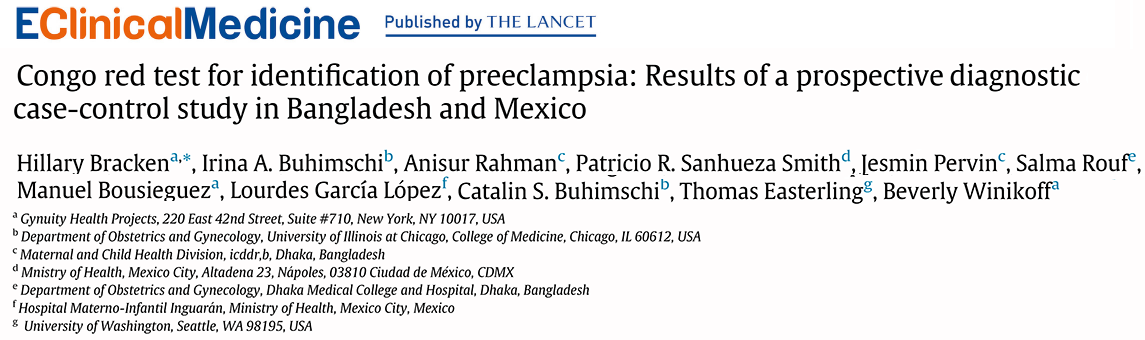 Problem is in the definition and classification of HDP & PE !
PE in Mexico = PE in Bangladesh
Congophilia in Mexico = Congophilia in Bangladesh
Bracken H, Buhimschi IA, Rahman A, Smith PRS, Pervin J, Rouf S, Bousieguez M, López LG, Buhimschi CS, Easterling T, Winikoff B. Congo red test for identification of preeclampsia: Results of a prospective diagnostic case-control study in Bangladesh and Mexico. EClinicalMedicine. 2020 Dec 22;31:100678. doi: 10.1016/j.eclinm.2020.100678.
Next Steps
Licensed by Yale University for further development
Operational Feasibility Study in Ethiopia and Uganda supported by Grand Challenges Canada
HELP ALONG THE WAY:
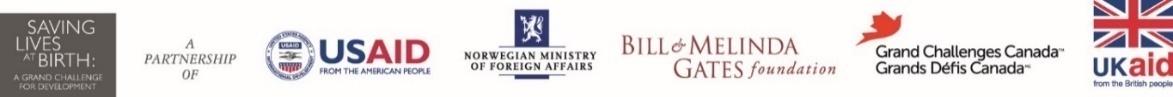 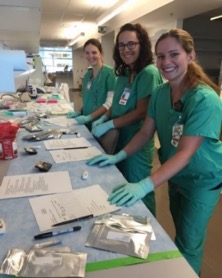 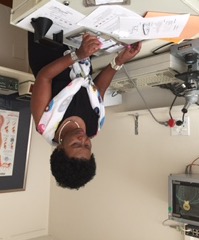 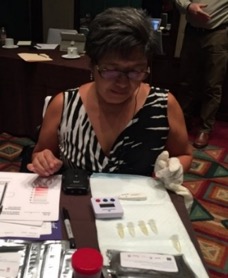 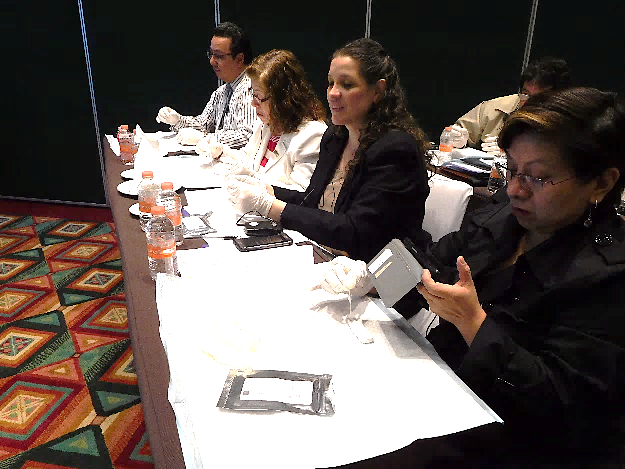 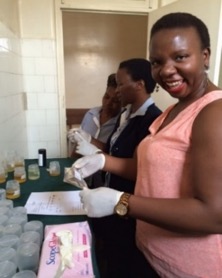 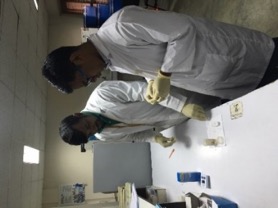 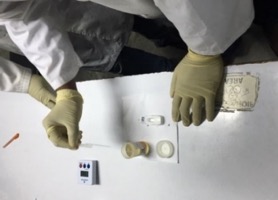 PART II
Operational Feasibility Study 
Diagnosing Preeclampsia Based on Urine Congophilia (Biomarker) at Different Health Care Levels in Ethiopia and Uganda


supported by Grand Challenges Canada
Overview
Key Questions:  

1) Can the Congo Red Test be used successfully at lower levels of care in LMIC?

2) What is the prevalence of urine congophilia at ANC vs. referral care levels

3)  What are the characteristics of patients, providers and health care facilities?

Rationale for Congo Red Test: practical feasibility for Antenatal Care (ANC) in LMIC
9 month study period (Jan – September 2021)
Funding support from Grand Challenges Canada
Conceptual Framework
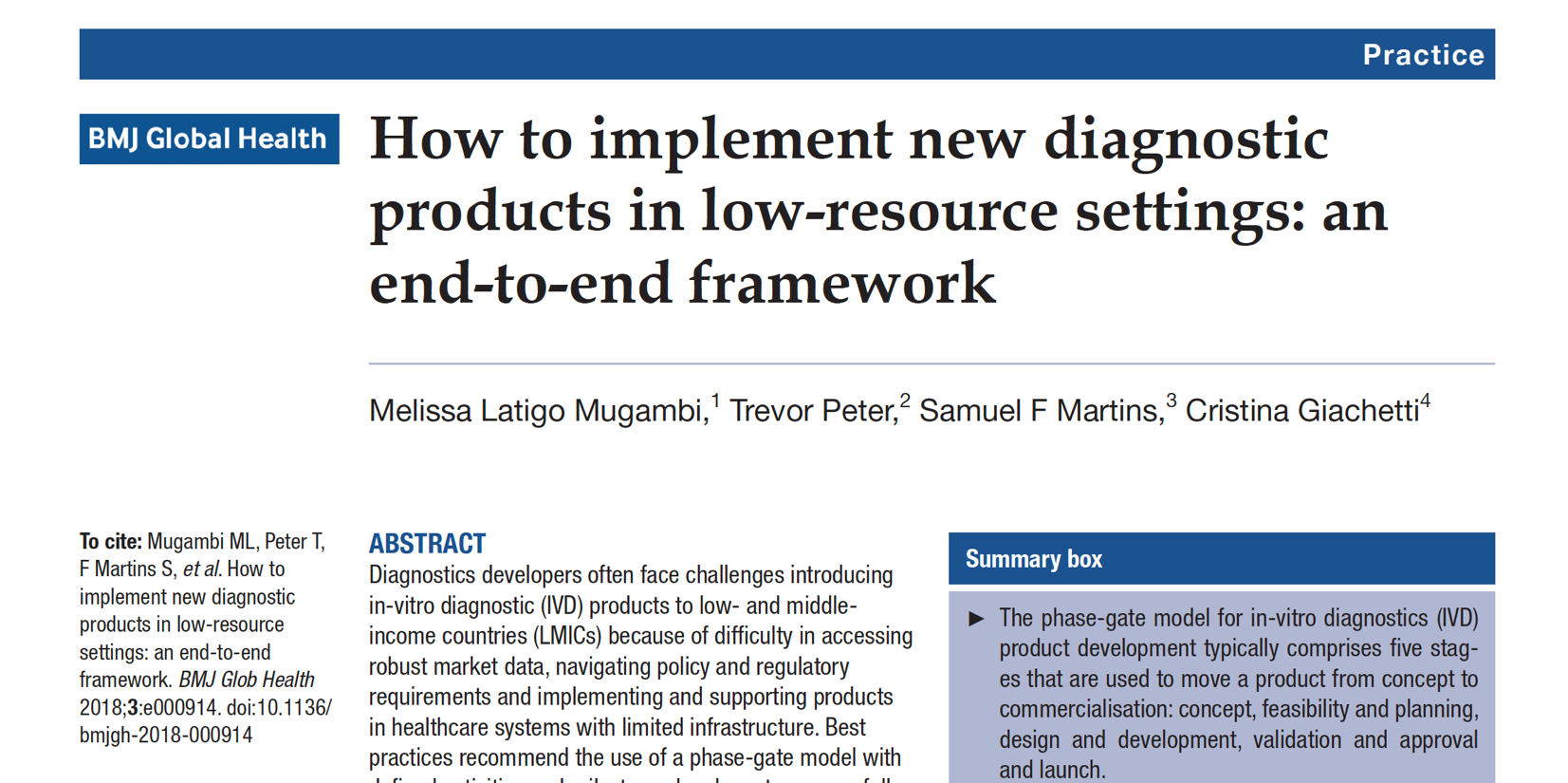 Conceptual Framework (cont)
Mugambi ML, Peter T, F Martins S, et al. How to implement new diagnostic products in low-resource settings: an end-to-end framework. BMJ Glob Health 2018;3:e000914. doi:10.1136/ bmjgh-2018-000914 (abbreviated and modified for this presentation)
Study Objectives
Prevalence of urine congophilia among patients presenting for ANC and/or rule-out of suspected preeclampsia 
Feasibility and acceptability to perform and interpret the CRD test (GV-010)
Map care practices and referral patterns for the management of patients with suspected preeclampsia
Understand patients’ baseline knowledge and health literacy related to preeclampsia
Team
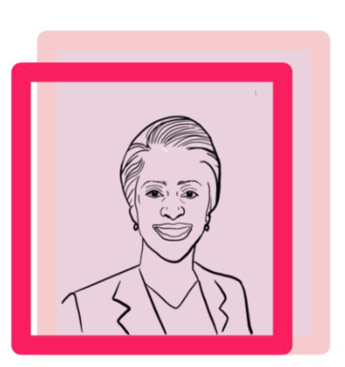 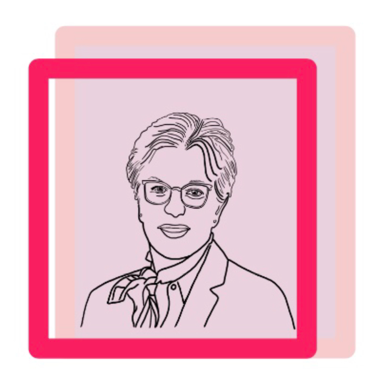 PIs:
Dr. Irina Buhimschi
Dr. Gelila Goba

Country PIs:
Dr. Delayehu Bekele, ESOG
Dr. Sam Ononge, Makerere University

Other Team Leads:
Jill Durocher, Gynuity
Wendy Davis, GestVision
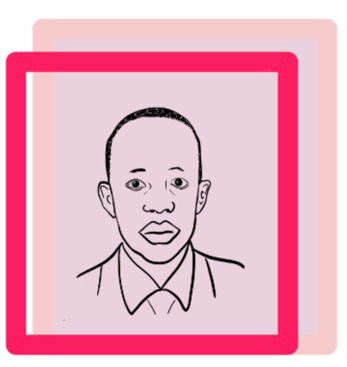 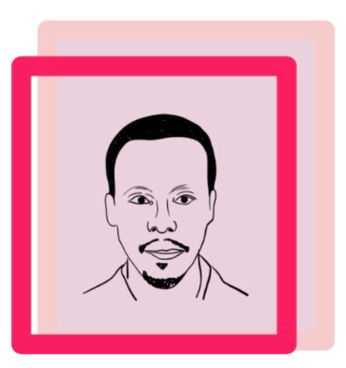 Methodology
Matched Case-Control (ANC) + Cases (Referral) study
Knowledge of Preeclampsia (patients)
Health Facility Survey
Provider interviews
Market Analysis

Blinding:
Research staff are are blinded to patient condition. 
Adjudicators are blinded to the CRD result. 
Adjudicators have access to episode of care and outcome data
Methodology (cont)
TWO-GATE, MATCHED CASES
PRIMARY ANC
SINGLE GATE
REFERRAL CENTERS
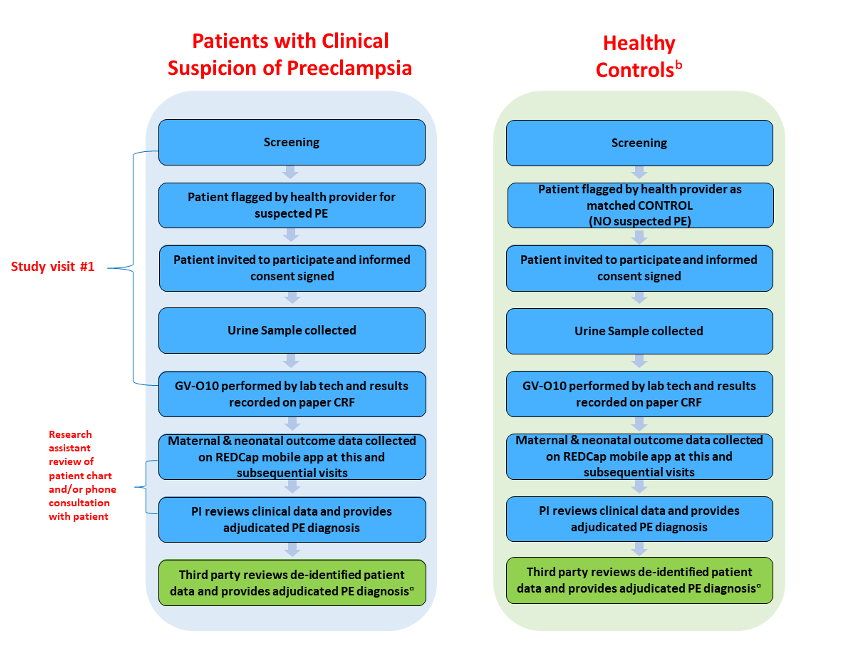 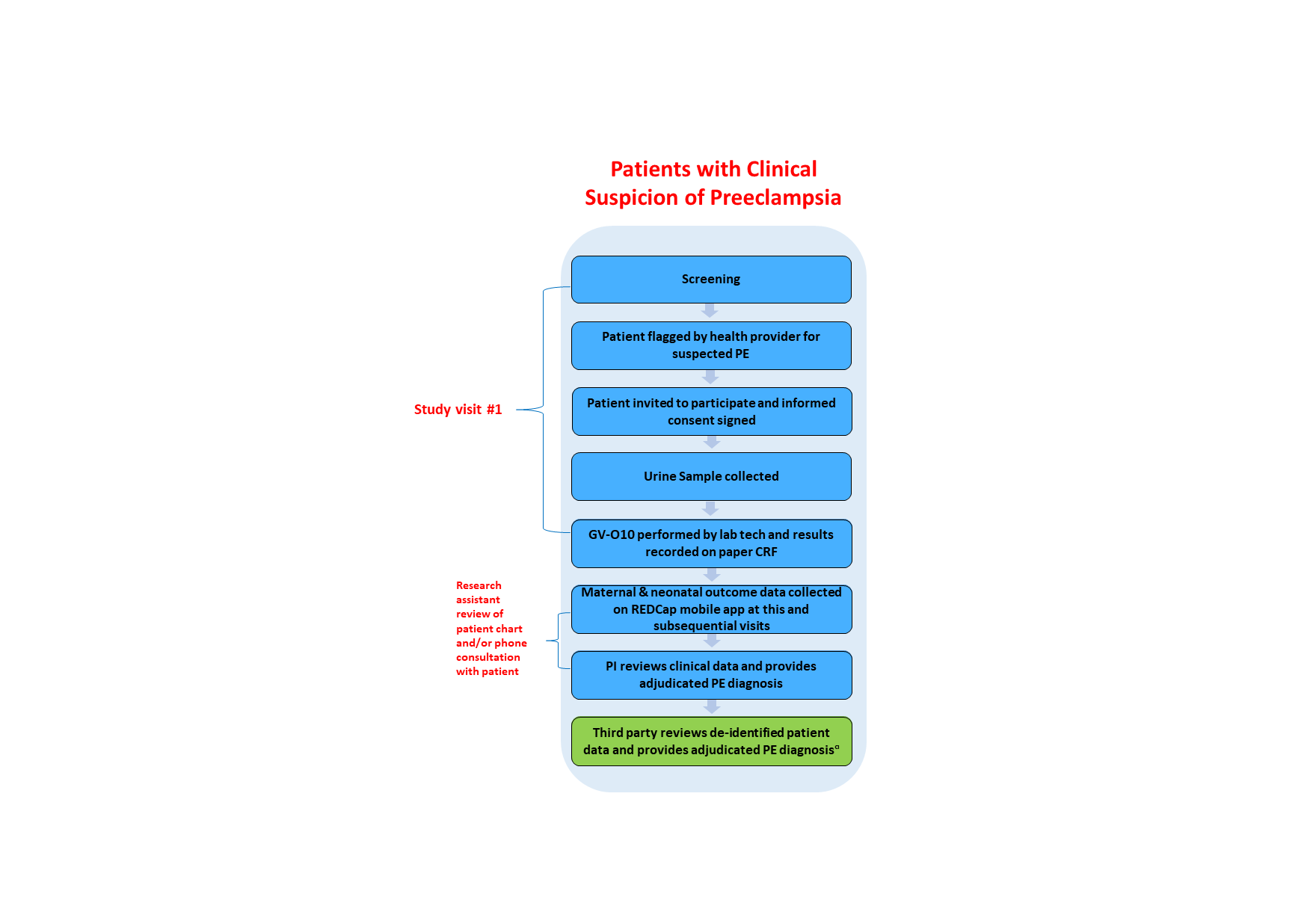 Sites
Ethiopia (n=3,870)
Lead Partner:  ESOG
3 Referral Hospitals
3 GH/HC Clusters
5 Private MCH Centers

Uganda (n=1,300)
Lead Partner:  Mak U
National Referral Hospital
2 Hospitals + HCIIIs
Lifeline Hospital (Kampala)
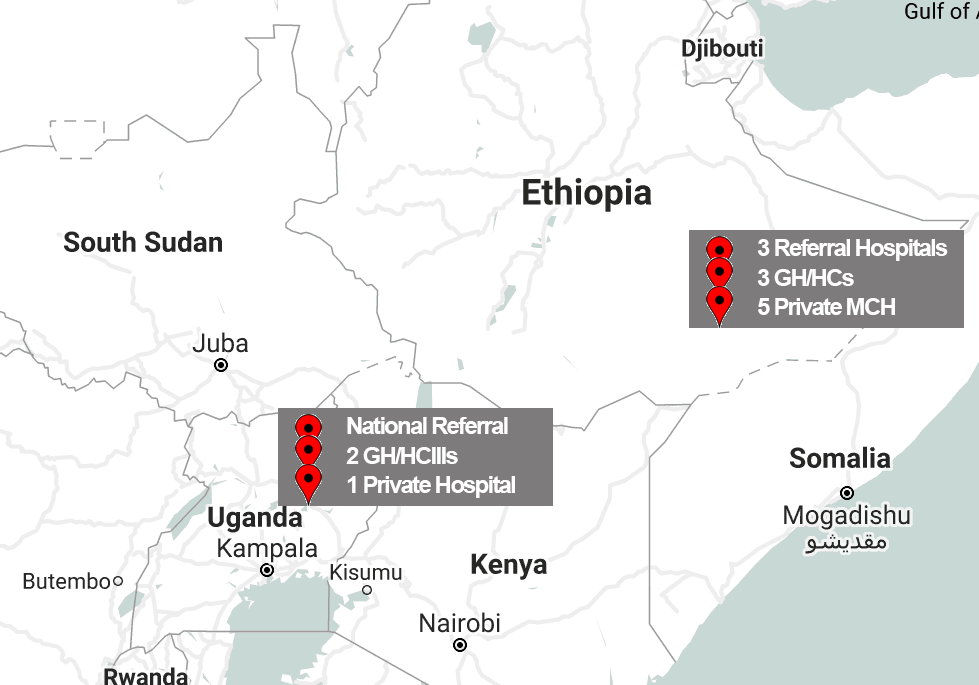 Implications
Integration into Standard of Care in Ethiopia and Uganda? 
Integration into other African/LMIC settings?
Can every pregnancy globally be supported by Congo Red test?
No maternal deaths or severe morbidity from preeclampsia / eclampsia
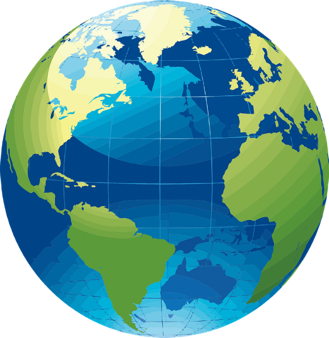 PE/E